All About Mrs. Cravens
By Me
My Family
My Husband: Jim
My Daughter:  Christina
My Daughter:  Lindsay
My Daughter:  Alexis
My Favorite Places to Eat
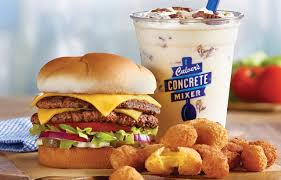 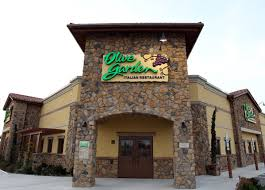 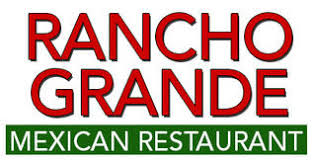